Radiologická fyzika a radiobiologie
11. přednáška
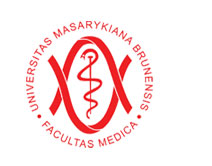 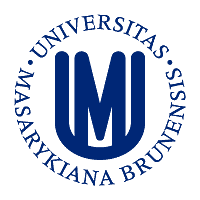 Časová střední hodnota
Časová střední hodnota
Časová střední hodnota
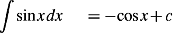 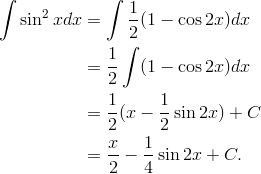 Akustická energie
Akustická energie
Akustická energie
Ohmův zákon akustiky
Akustická energie
Δx=cΔt
ρc=Z … akustická impedance
Akustická impedance
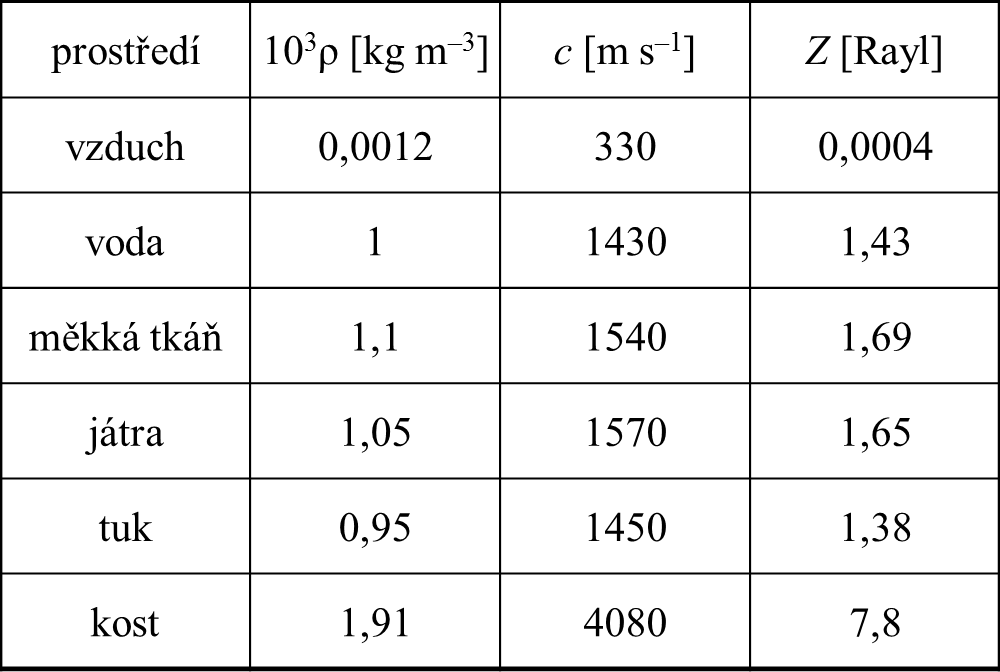 Akustická intenzita
Z
Akustická intenzita
Akustická intenzita
Akustická intenzita
Odraz a průchod zvuku rozhraním
Odraz a průchod zvuku rozhraním
p
pR
pT
Odraz a průchod zvuku rozhraním
Odraz a průchod zvuku rozhraním
Při odrazu zvuku na rozhraní látky s vyšší akustickou impedancí dochází ke změně polarity (fáze) vlny. Při odrazu na rozhraní látky s menší akustickou impedancí se fáze ani polarita odražené vlny nemění.

Např. pro rozhraní vzduch/voda je r~-0,9995 a t~0,0005.
Odrazivost a průchodnost
Odrazivost a průchodnost
Odrazivost a průchodnost
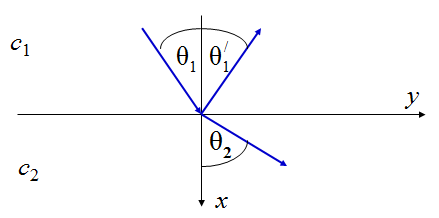 Intenzita a hlasitost zvuku
Intenzita a hlasitost zvuku
Hladina akustické intenzity
Interval hodnot akustické intenzity je velmi široký, proto je pro její popis vhodné použít logaritmické měřítko. Lidské smysly reagují na podněty také logaritmicky. Tato zákonitost se označuje jako Weber-Fechnerův zákon.

Psychofyziologickou mírou intenzity zvuku je hlasitost. Nejbližší veličinou k ní je hladina akustické intenzity.
Hladina akustické intenzity
Hladina akustické intenzity
Hladina akustické intenzity
Citlivost lidského ucha
Sluchové pole – je rozsah intenzit zvuků při různých frekvencích, které vnímá sluchem daná osoba. Zdola je sluchové pole omezeno prahem slyšení a shora prahem bolesti.
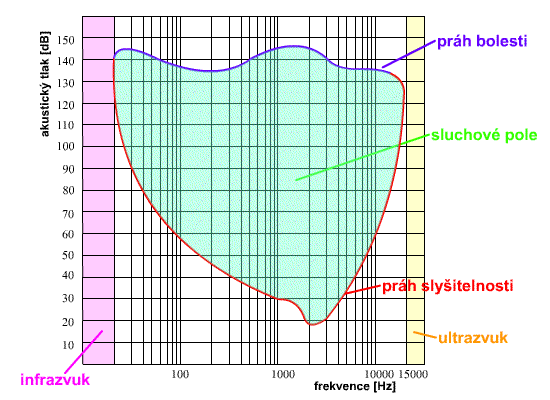 Absorpce
Absorpce
U zvuku je obvyklé charakterizovat útlum nikoliv lineárním koeficientem útlumu s rozměrem [m–1], ale koeficientem s rozměrem [dB.m–1]. Logaritmováním zákona absorpce dostáváme:
Absorpce
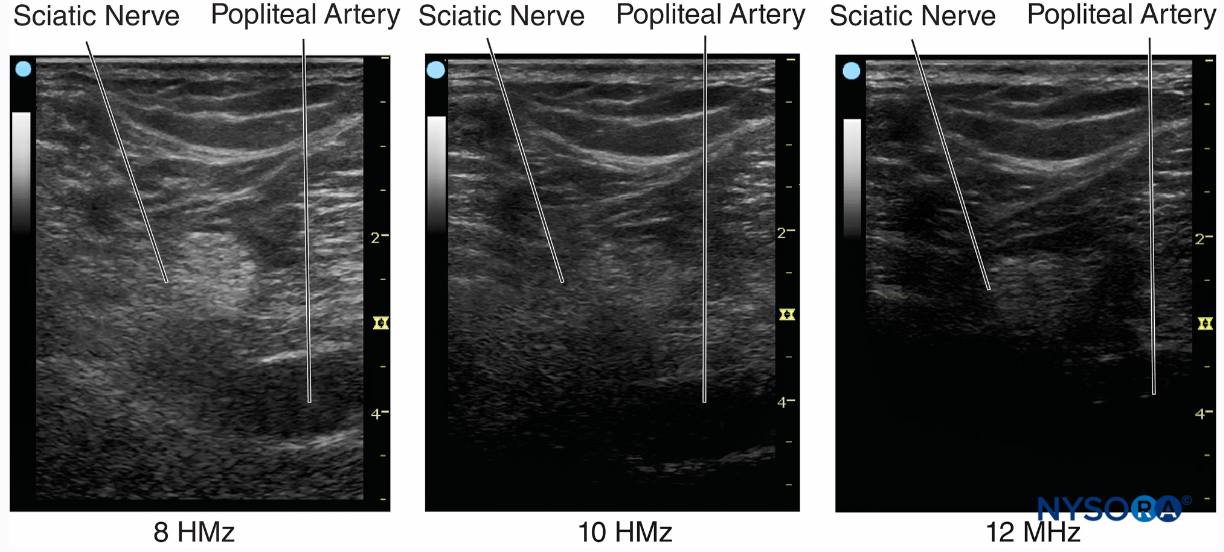 [Speaker Notes: https://www.nysora.com/physics-of-ultrasound/]
Absorpce
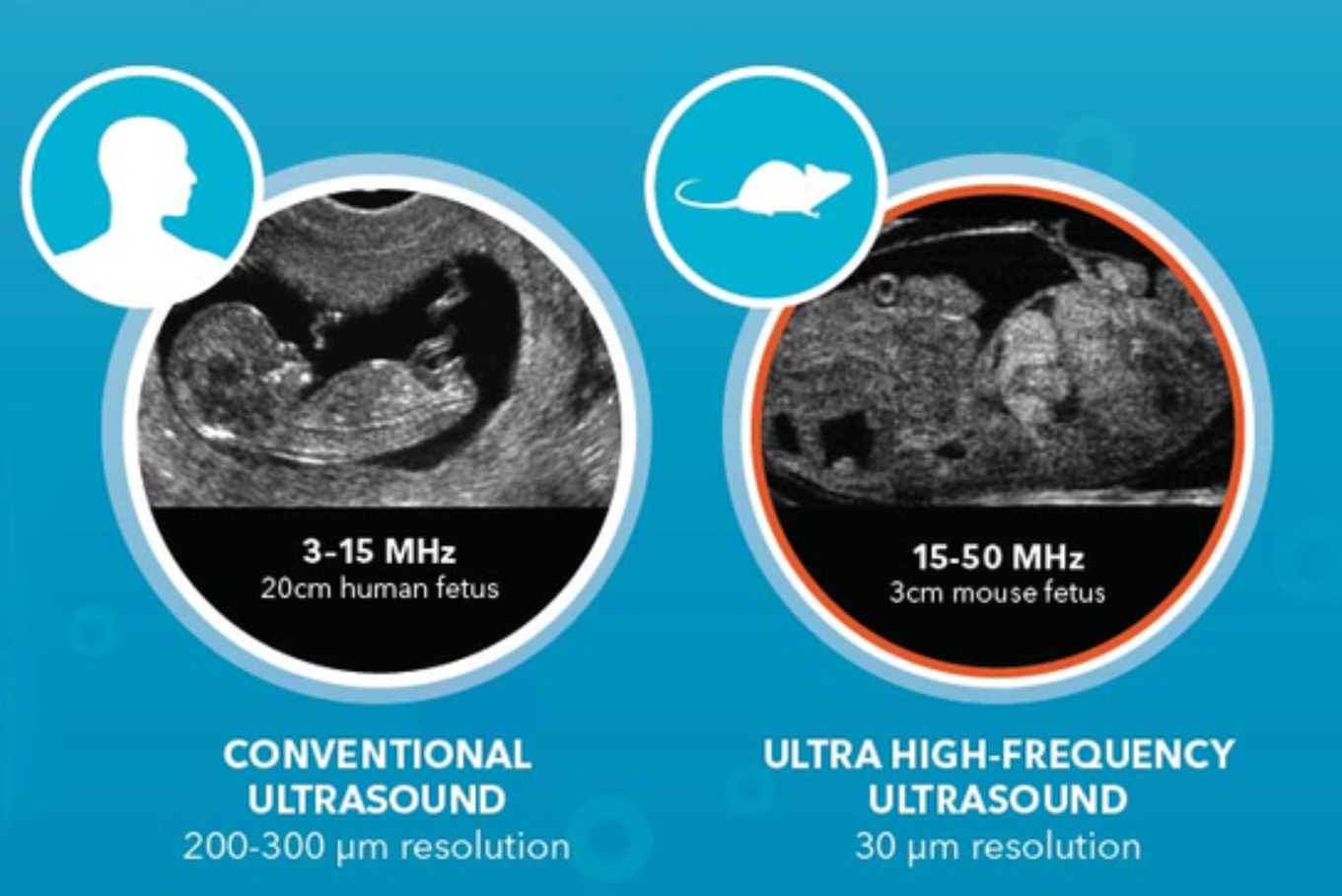 [Speaker Notes: https://www.visualsonics.com/sites/default/files/styles/open_crop_1920bp/public/Conventional%20vs%20UHF_0.jpg.webp?itok=cEq4tFjx]
Absorpce
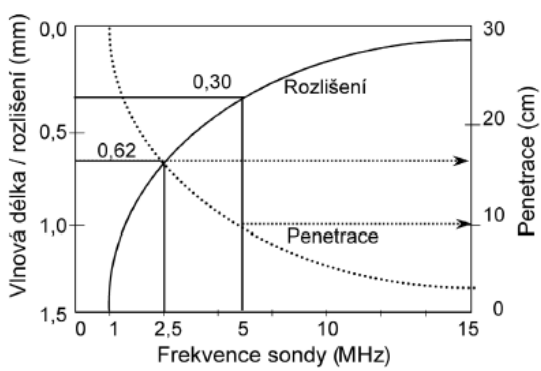 [Speaker Notes: https://www.med.muni.cz/biofyz/files/vlzl/lectures/uz_diagnostika_18.pdf]
Ultrazvuk
Ultrazvuk je zvukové vlnění s frekvencí vyšší jak 15 kHz. Tato hranice je dána hranicí slyšitelnosti zvuku u průměrného lidského ucha. Pro ultrazvukovou diagnostiku v medicíně (velmi rozšířená je také ultrazvuková diagnostika v různých inženýrských aplikacích) se používají frekvence řádu jednotek až desítek  MHz.
Ultrazvuk
Ultrazvuk se šíří spíše jako světlo než zvuk. Platí zákony odrazu, lomu a možnost fokusace. Odlišné vlastnosti souvisí s krátkou vlnovou délkou.

Zvukové vlny o frekvenci >1013 Hz se  již běžnými látkami nešíří, protože vlnová délka takové vlny je již menší než vzdálenost atomů.
Ultrazvukové pole
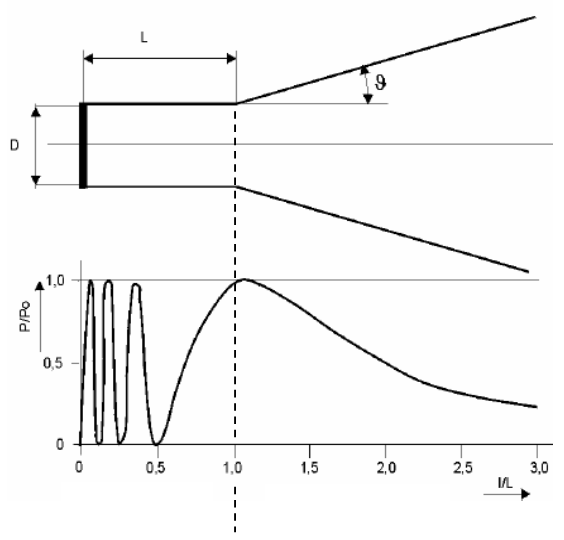 Blízké pole
(Fresnelova oblast)
Vzdálené pole
(Fraunhoferova oblast)
Ultrazvukové pole
Ultrazvukové pole
Vzdálené pole (Fraunhoferova oblast): Vyznačuje se rovnoměrným poklesem akustického tlaku na ose se vzdáleností od zdroje ultrazvuku, bez minim a maxim akustického tlaku. Typická je také rozbíhavost ultrazvukového svazku.
Absorpce ultrazvuku
Absorpce ultrazvuku
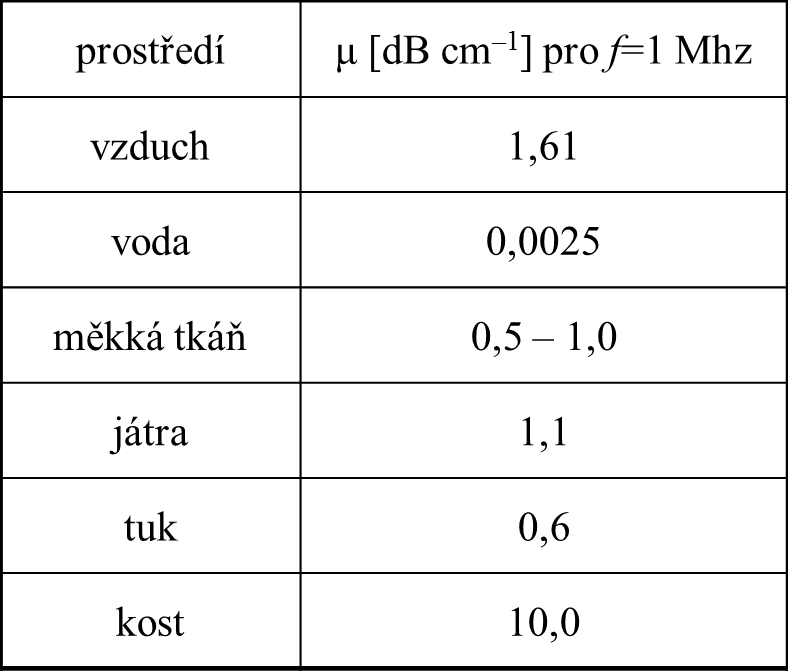 Dopplerův jev
Pohybuje-li se zdroj nebo přijímač zvuku, dochází ke změně přijímačem vnímané výšky tónu (frekvence) oproti stavu, kdy byli zdroj i přijímač v klidu.

Objeven Ch. Dopplerem v r. 1842. Platí pro všechny druhy vlnění (světlo, zvuk, rádiové vlny, aj.).
Dopplerův jev
Ve směru pohybu dochází ke zhušťování vlnoploch
doba mezi jednotlivými vlnoplochami se zkracuje
zvyšuje se frekvence

Proti směru pohybu dochází ke zřeďování vlnoploch
doba mezi vlnoplochami se prodlužuje
snižuje se frekvence
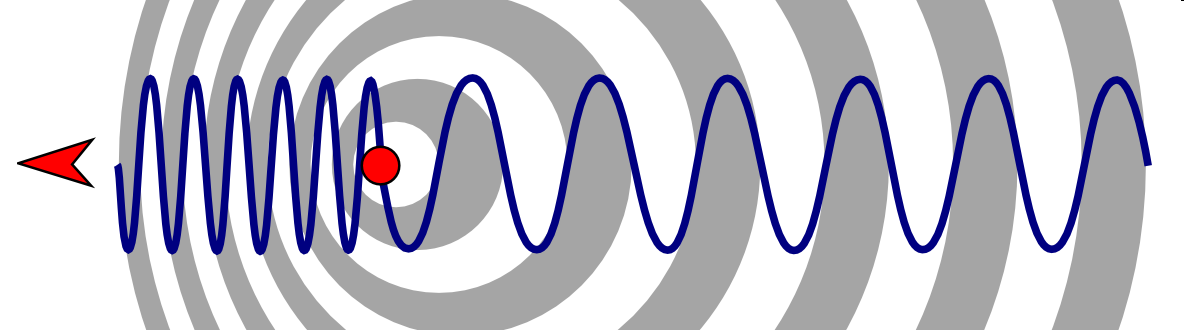 Dopplerův jev
A mód
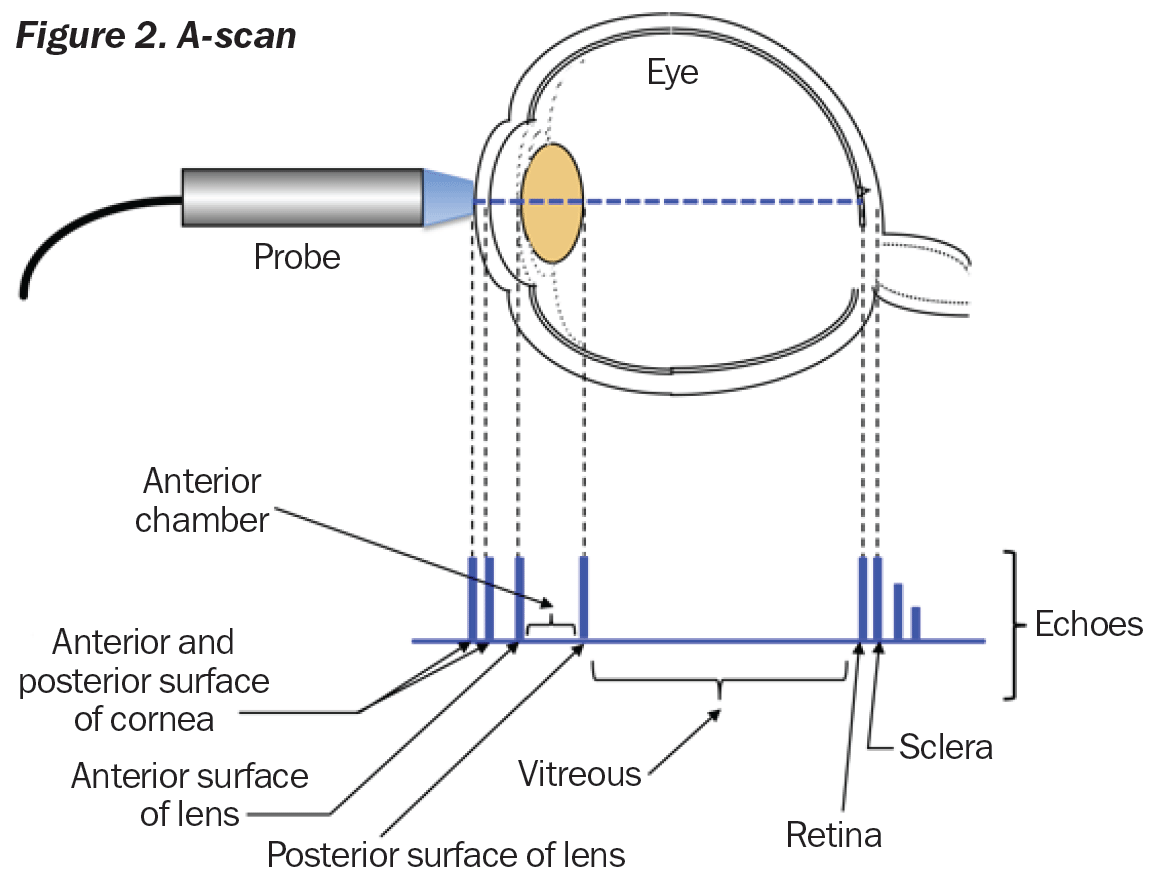 [Speaker Notes: https://www.google.com/url?sa=i&url=https%3A%2F%2Fwww.cehjournal.org%2Farticle%2Fcaring-for-a-and-b-scans%2F&psig=AOvVaw0vfyiG2OHTfKjCVhHIOCoC&ust=1701172394622000&source=images&cd=vfe&ved=0CBIQjRxqFwoTCJiitcWP5IIDFQAAAAAdAAAAABAE]
A mód
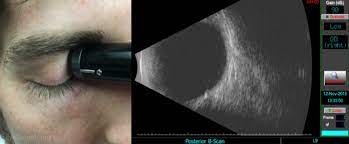 [Speaker Notes: https://www.google.com/url?sa=i&url=http%3A%2F%2Feyerounds.org%2Ftutorials%2Fultrasound%2Findex.htm&psig=AOvVaw0vfyiG2OHTfKjCVhHIOCoC&ust=1701172394622000&source=images&cd=vfe&ved=0CBIQjRxqFwoTCJiitcWP5IIDFQAAAAAdAAAAABAK]
B mód
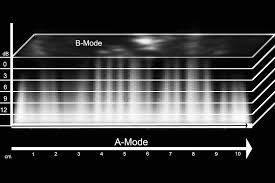 [Speaker Notes: https://marjanphysics.files.wordpress.com/2016/08/images-4.jpg]
B mód
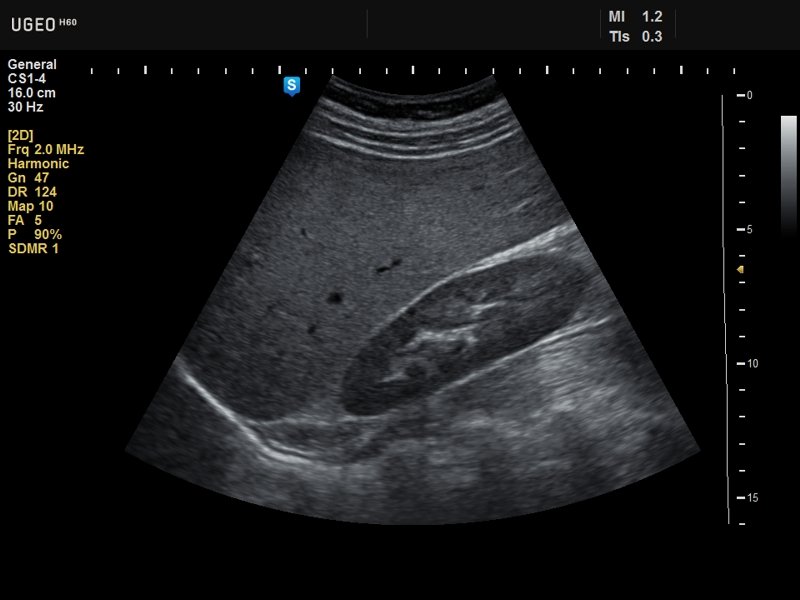 [Speaker Notes: https://www.medison.ru/ultrasound/img/b636.jpg]
M mód
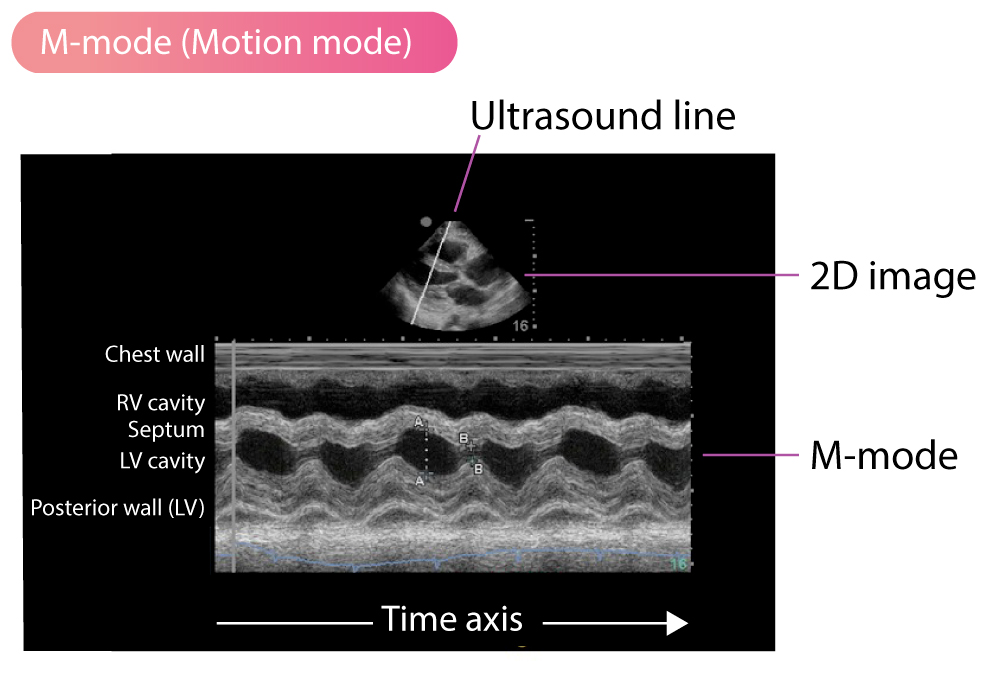 [Speaker Notes: data:image/jpeg;base64,/9j/4AAQSkZJRgABAQAAAQABAAD/2wCEAAkGBxATEhUSExIWFhUWFx0YFhUWFxsXGRgXFRgaFhcaGBkYKCoiGBoqHhgaIzEkJSkrLi4uGCA2ODMsNygvLisBCgoKDg0OGRAPGjIdHyU3Ky0rLyswNzctNi8rLTAtLTczNS43LSsvKy0tMS0vLSsrLTUtNy0tLzc3LSstKy8tK//AABEIALkBEQMBIgACEQEDEQH/xAAcAAEAAQUBAQAAAAAAAAAAAAAABgMEBQcIAgH/xABTEAABAwEEBAYJDwoFBQEAAAABAAIDEQQSITEFBhNBIlFUYXHSBxcygZGToaPRCBUWIzRCUlNjc6KyweLwFDVVYnKSsbPT4SUzgoO0JENkwvFE/8QAGgEBAQEBAAMAAAAAAAAAAAAAAAECAwQFBv/EACkRAQABAgMHAwUAAAAAAAAAAAABAxECBCESExRRUmGhFTHRI0FDU/D/2gAMAwEAAhEDEQA/ANy6U0i2Ft44k4NaN5+wLAHWeX4DPL6V61uB2jDuumnTXH7Fj7E5lwseQA52J3i6Kg9/Ed9ccWKb2e0oUKe6jHii8yvvZPL8Bnl9K+HWib4DPL6VaSSRvla53vrl4V4IFAHAnMZLywwkNvBrataXFpNQdrdcACT7zGnfWdqebvuaX3wLs60zfAZ5fSvjtaph7xngd6VZuZHQ4R36Hg3+B3Qoa17qlcK8W9ereYTtHCjiXOxvAEG9waAnEU4gcytXnmsUaN7bC5Otc3wGfS9K8nW2b4DPpelW1lka1ovHgujuH/VLwz0gUPRRfJnxuAAuEsaWsDjRpuuGJNRmC5wqd6sTK7mje2wuDrfN8CP6XpXw64T/ABcf0vSrWV8V2jC0AbYVvEOxj4AzqWk4c9ADnj4kZZxewZQXtnRxN5oY4tv44OvXcMDicMlq8tRRofrXnsxn+Lj+l6V5Ouc/xcf0vSsX7VtCaNu7K8G1N3aGMGmde6rhXmVZws5JwYKEXeE6ji6JzqOJPciQNFcKVxO9ab4ehH4+69GudoyEcdeKjvSvPs1tHxcf0vSqFj2DZI3DZ3g+Mvq/gsAxcYzXhY0riaHLBULM2EbG6BWrC514VGFZg9ta3c/egUGeONNzl9fpr0a7z744/pD7VKtBaYjtLC5oo4YOacwTljvB3FatUo7HjXbaU+9uCvSXcHyBytmc7kqOGjOPDFphPERFHz4iIgIiICIiAiIgIiICIiAiIgIiICIiC2t9iZK268c4IzB4wsKdVvlvof3UjRZnDE+7tTzFSnFsMo37Fvlvof3Xw6q/LfQ/upKimxhdOMrdXiEZ9ify30PvL4dUflvofeUnRXYg42v1eIRc6ofLfQ+8vPsP+X8395SpE2YXjq/V4hFDqb8v5v7y+ewz5fzf3lLEVtC8fmOrxHwiXsK+X8395efYT8v5v7yl6K2PUMx1eI+EP9g//keb+8vnsG/8jzf3lMURfUcx1eI+ENGovHaPN/eUl0ToyKzsuRjnJOJceMq9RHKrm61WLY8V4/uQiwMWn3GES7MY2t1mpXc21ust6tM6NvU56K3sWtzLpMzXNDLObRJI1jiwMDpAcgcQIyeetEeOkyLHevMV6NpEjdqaMLontFSHOAcSOCSGnOm4ZkA0otYrO6OORu0cJv8AKAjeXSNubS+1tK3LpBvGgxAzICDLIsVHrDZXNc4SEhsUcruC4UZM57GEgitaxvBbmLuIC8t1kspfcLy3hSMvOY5rC+C8ZWh7hdJAY454hriMjQMuiwui9Oie0Oia1wYII5QXxvjcdo54GDwMKMG6oxrTJWlh1rZcvTFreBC4hjZHOvWmaSCMBoBqC6MAUJNa1AFCQkqLEHWSz3Q72wn2yrBE8yDYENlJYBeAaSN2N5tK1FcrHIHAOaQQRUEZEHEEIPSIiAiIgIiICIiAiIgIoh2VtN2ix6NltFnfcka5gDi1rsHPa04OBGRWie3FpzlLfExdVB1Ki5a7cWnOUt8TF1V8d2YdOEU/KgOcQxfa1B1Mi5U7beneW+Zg6idtvTvLfMwdRB1Wi5U7beneW+Zg6idtvTvLfMwdRB1Wi5U7beneW+Zg6idtvTvLfMwdRB1Wi5U7beneW+Zg6idtvTvLfMwdRB1Wi5U7beneW+Zg6idtvTvLfMwdRB1Wi5U7beneW+Zg6i9wdlfTznNaLbi4gD2mDMmg94g6JsuhGX3ASybJloM2yIbd2r/bTR1LxZtHl9Mw/fdF1U5tUo3RPh2rw2SzPsz8G1LHl5DgaYOBkdzGowwXPVo7K+mWveIrZRl51PaoTWpJLsWbzj3+JeO23p3lvmYOorKz7ukLVq4x9oFoL3Xg9j6XWEgxtLQ0OIvNjxrdBHCqd5Bo2XVcRu2kczmSbRz6tYwM9tY1sjdmBQBxY2QkYl4rWhLVzr229O8t8zB1E7beneW+Zg6iiOh3aoR0LWzytDomRSngEyCKR8rXEltA4ulkvUABvYAUCq2nVSCRgjeXOYJp5S3DhflbJ45Gmg7mlodTfgFzn229O8t8zB1E7beneW+Zg6iDpbRmh3RSGV875XmJkXCDALsZc4GjAOEb5qcuIDJWcOqcTae2PwFnHvf/AMk8loZu3ukIPMBSi517beneW+Zg6idtvTvLfMwdRB0TbdUYJHiQ0Lw6Rw2kbJW0nLC8XXjjjaQcxjmDRSCNgAAGAAoAMMBzDJcrdtvTvLfMwdRO23p3lvmYOog6rRaz7B+tFtt8Fofa5tq5kjWtNxjKAtqe4Ar31sxAREQEREBERAREQQDs6fmef9qL+a1ctrqbs5fma0ftRfzmLllAREQEREBERAREQEREBERAV7ozg35fi2Gn7buA3vit7/SkFnidEeG7bXgGxgYEGmNfD4Fl7RqtaGWdrwa36OMYbiC281tT0EnvqxNlibTdG0X0hG0qK5b6cSiPiL3M0A8EkjdWgOPHQleEBERAREQEREG//U1+5rX86z6hW5Fpv1Nfua1/Os+oVuRAREQEREBERAREQQLs4/ma09MX85i5ZXU/ZxH+DWnpi/nxrlhAREQEREBERAREQEREBEWe0Pq86ZjyMXAVoM+im/D7EHnV7Rck5uxtxvAPefes98WjfQVJ6FKdFactE0lwsLWB1C1zKCNtaNGW4UHeWK0Doi1QmWRlKkCNhqADeIc80OdGtLaHfIFI2Wl1XC1SRsq0tF3FwJxqeMD7UEW16sVnbLWFwqe6Ay7x41FVNPY+ZHXgWvYMng8E/wCnPvK00vqvsohNxOxjOBc3Oo4vxxII5aWULcQatacDWmGR4jzKisjPJCKVgeKtBFZCKimBHBFRzqnt7P8AEu8Z91W3dq0c1kivdvZ/iXeM+6m3s/xLvGfdS3ctHNZIr3b2f4l3jPupt7P8S7xn3Ut3LRzWSK929n+Jd4z7qbez/Eu8Z91Ldy0c28vU1+5rX86z6hW4pZGtBc4gAZkmgHSStO+p54VntWy9rG1bUO4dTcO/Ci2lpi0CKAvkidOQRRjIi8ude4PBaHEAGhLt1KokwuLRpKCO7fmjZf7m89rb37NTjnuVd8jQASQASACTSpOAA5yVC9EtZA+BzmTOYYLTeLbNPQPltMcroxHcvNYCXBgIxa0Z0V5Y7LPFYoGBjmn8qaRGAHGKzvtZeyMgVDQyFzWmmDbuBoKqIlaKAvj0hs2na2q86xzyu4OVpidH+TtAu4Gj38D393EOoVcaR0jbzM78njkD6PYGvbIYnEWR0sTySBHG3bBrcCSakEg8EBNkUAdpGe/JHC+1OY2KzPeJWSNlbtJZmzODbu0xDGg3RQC9cpTCXaviTYDaPLzefQua5puX3XGm+A40bQXiKuABxrUhkUREEE7N/wCZbV0xfz41yuuqezcP8FtX+1/yIlysgIir2OxvkJDAOCLziXNa1oqBVznEBoqQMTmQN6CgiurTo6aNxa+NwIaHnCvAdSjqjCmIFePBfJtHzNpeie29W7VpFaOuGlc+FwenBBbIr2x6JtEpAZE41oRXAGrmMFC6gPCkYP8AUFf6K1YntEbZIy2hcWm85raUpkK1OfF4UGDRSR2pNrFf8vm9sbj5cEGpNsqMGeMb6UEbRSf2D2y6ahl6ooNoylMamtc8t28rx7C7X8l41nF0oI2pDqhpJ0czWj4VV7GpNs4o/Gs9KqN1GteNbmRpR7DU7q44DwoNo2nR8cgbQAClS2tKOfQu564AZ+9WH05oezyua1zi2QDdiXAYC8TxdKjFk0fpiOlJm0rU3pGPxJx7rEqu+y6WIcTsKuPdVZe7zq+RBmNFaHZC5xMl6lCMRn0DesNrLpprgYxV7vgt4RqfhkfwWPGrGkCQ18gDScaSNrjnQVFfCvlg1Y0hCSWbKp3GRpG/n5/Kgik5x7w/h0D8ceapqUy6nW11K7PBtBR7BkMBhz71S9hFs4o/GN9KCNopNJqRa6mgYR70l7akVwqATTDpRuo1tNMGc/tjfSgjKKT+wW28UdfnWelWOm9XZbMxr3lvCN0gOBIdQn3pILab/IgwyIiDf/qa/c1r+dZ9Qrci036mv3Na/nWfUK3IgIiIC+OAIocivqILax2CKKuzYG3qXiMzTAVOZpu4lcoiAiIgg3Zt/Mtr/wBr/kRLlVdVdm38y2v/AGv+REuVUBXmj7eYr4uNe2Rt17H3qEBzXg1YQQQWjfxqzRBJo9d7WGOZSPEgg0febSNsXAcHVZwQcvhO71F+t1o2rZmtjY5jXtbcaQ0bR7pQbpNA5sjr7SPfNbWtFktN6mxQiV7Zy5sIcX1aK4vkgiu0ONZYiHZXQ7fTG1ZqNai1xDmVbdFDfF5zy1rWMJbR5LpIwCODwxjTFA9nNppdEUDRfa7gsI/y5BIxuDu5aA1g/VaBuqsnqM47NnCIG17ndm3fX7FYz6jyAMuzxFzi8GpcG0juF7w+lC0Nc5+NDdjcRXJY/Vm3yNkijB4JlZgRXN7a04kE5kmYHU/KLp+CG4/WxVWJ27bydF1u/vqDWqG1VcTHIWlxobrqUqad5W7bVKw4mh4qkHwYINgFrR/3ZO+fvKkH8Urjzi8fKHUUItel5HNxd07q99W9m0k9pq00PTh5UE9bG2tdrLU8Zcf4vR0FOGLVI0cRaCPK4nyqFx6YlDq3/DTyBemz2qY0jD3H9XID+AyQTiK0Vyndhn+Kr5MH57d5H7IP8HKByMtDKl7ZBzuDgD38ivdm0vK1pAdhxHHLfigmrz8u7oNQfBfX01pg93TV3XWv7VpJznVJqfIBxAK4ZpmUNptMN2OPhzQTVlTT25/l+169CS6SDaDXn/gKEqEDTMl2l7v0FUdZrY5ofclLTvunEZ+hBPquIwmrUKlfcMDI/wDd+28oG+2StIvG6d3NuKq2jTUpaQXDixwPhQTUSVxDg7n4WP0qKOa6E7JnCPd9ya/BOINTgsBZ7e9pqDTo/FCvmk7fJIAHOqAcK5nPHD8YoMciIg3/AOpr9zWv51n1CtyLTfqa/c1r+dZ9QrciAiIgIiICIiAiIgg3Zt/Mtr/2v+REuVV1Z2aW10LaxzRnwTxn7FymgIiIJDoHQcVpiJMjo3iSl93cFtG0awAe2TEk8C82tRSvCplfYdGAb9scAWXmEx3ARfLagPcDda0Oc8UBZeGdSrCXVhrYXzOe9rY4o5DVtL35RA10Wz+ENq4tdxChzVY6l2l7SdoDcDGtvB1HF5a1jIye6BdIwAgXeETWgxCpZ9WdmC02vZvkFxzQwGgcYGlrjfBbjaADQdy2ToOQ1D0LY3wtnkDjMJOCK8Dg0LSQOfnWNn1IIDLs7KuLga1uXYg1z3h9MgwvfQjuYnEVyVzqHbJQGxtFRtK47hheI7yCTS60wRvdG7MGh4OAPly6FXmbYLcy64h9KUcw3XMOO4471rvTVkkZK6/iC4kOrga85VLRlqdG+80kHm3839kE/smirBBgyIPPG6rzl+scPAra06s2KU0ubN5x4IoK97Jeo5LW+MuYGsBGJoAT0YcfEorZNN2mF2Dzvq1/CGOeBQSyHUvR0eEjnvfng43cMxgMf7K9m0hDA28xoYxppRjcyB5fDXjUZ0fpy0PfibxPvQMK8QaMFX1g0ZaZG1dIC4Y7IEk7t+VfxVBnLFrVZpDQ0aCKHaAd0a0xwoKVwxyCqT6s6PkftRESTmwO4JNK1o3d3wtZPaWgggghwqDXDB+6lOPPHirjSQ6t2+ctMUdTgSACeDnkd3Hhhhigk81hskjbhs7bvHdFcMiDn5fCsdHqNZHOvbUtZmRXHjoMM6LFaafamXHlxaKm6W4AZCgpupSnN0qjFrLabtwubTjDRePFiPRVBLbNoWwWc34o7xIp7aS6lfg7h5V8tGs8ETjG8mu+jagY/jcsfo+1WmVnBIaB3T3eEDjKi2mdHyxvc5xvgn/MFaEnj4jVBsN7LBbGEOLHg48CjHtO4neP7Kzs+g7BASGxB5yq8lxOJ3EgDdkFrux2l0bg9riCN4NKd8KbWeS1SsvtawVGLnUFeiuB7yD3adVbJNWjRFIcqVDa1woMh/8AFHdbdXIrJA0iQPke8AjAgNDScHUwNeI/2pxaatMTyA81ri1wqKnmOXeVrrJpWSZgvkd0DRooBgfxmgjqK72dn+Mk8U3rps7P8ZJ4pvXVs1sy3p6mv3Na/nWfUK3ItNep4qLPatlR42ramT2sg3TkG36+RbE1xjkksmzvGN0k0DL0bjVodaIw4tdga3apZJiyQooPobSM81pitLmuB2Mln2IdRpli2Tp6VwqJRJHUj/s4Z43Wl9M2tj3lro2Bj7KzZuZfNbXMIXlzg4Vu3w4Upi01JBwiJcih/r9MHiGSeKIA2gOtD2gAmzuj2baE3Qbjy52IJEbi0AVu4m26wTWiIbYsgcJrB/0zgb79tJZpnPF4h1A9z2DDDYPrjW6GxkUZ1e0zaJpiHXLntocyrL0bo5A1gAa4u7mofeA4V0i6DRSZAREQQvsy/ma1/ss/nRrlBdZ9l78z2z9hv8xi5+tes9jmJ2tmqGhojq28S0MIo43wWAPuuow4gFvBvOJCGopkNOaLrwrM9wBAA2cTSW7aWR14xluN18YFKU2VO5JrSj07o8i9JZi54bldBbfEcbWkG9UMDmyC5kQ8HNoACJL7VSbR2ldHCFjZbO7bDupWtYcnk9y83TwaA1G8q40nrDZJHRNijdGyP8pDbwHBE7LsHckngkAk5imFUEVgtD2Xrri280tdTCrTmOgqdagBojDqCt+la45twCtZdZ7IXuLWO4U7nFzo2gmyueZzBRrjiX4V4nbgsp2P4Gfk7Hua53trroGQOAvHjzQZaVsb8KcE4uOdCMqg/Ysa/RELXXyxhFczUYnjaMu+pHCHuNXWcg1peYaZc3gzVxadGB3CAuO43s4XRUZ+RBHxpBrXXcKUpvwFKYUWL0zoeKRxc11HUxpkcM+ZSaKJjTcjg2hOZcM+P7F79ai4VDHCuLmUyIzunwoI5oTR7YqVpePfp39xpvWTh0i15o5mHTQE0OZ+1XXrYxgvStcBWt0HhO3ivNkvbZpSbrLM25kARu6cqoMdpCwQyUqwB3vrxrU1wN7dhh0DdUqlZ7NFADQBpyN01NCd5G70KSQQl/BMJaDuwLaZYjCor0K0tFhjZ3WLQeDG0UHECcvwEGKllZPEQ/uQO56TWoPGo+NAcMEGrczuoPtKmrYhJT/py1p98yhIpkP1l5n0S/O4XVNc6DDj76DGR2hkTKNaCK0oObeeM86ub0cjalpxre5uKreneq7Y2RVux7STe4ngimFBXcrizSSuxdZhnm3Ajfv34n8BBG36Dhv3iwEbyDdHfFaq8bbGMIYCKUoBjQDfQD+6kE9hDwH3Q1wOBcKlu/cKHyUVg2zxh1GxCV29xriTxAbu8gjml9ERyG80gPp3jhhWmR3KOad0eWQBxIBv9zUVpQ/inMtk+tTnY7JzSc20woN7XDoUP7IFhdHCwuaRWTN1CTwTxbkEDREQb/8AU1+5rX86z6hW5Fpv1Nfua1/Os+oVuRB8olF9RB5cwHMA7++vpaK1oK8a+og8hgrWgqczvXpEQEREER7LTa6ItnzYPge0rkpdbdlj80Wz5r/2auSUBERAREQFuDsZWlo0fdLanavo440rdyC0+pLq9rOLPGIzGXUfeqDTMiv8EG6o9NQgAXBwQa0cMt9Kjj/+pJpWNze4Bw38XP4Ny1BFrrTOMnHj59yqDXojJjvCPQrojadktsd+9weYBo3VoOlXYt7aZfZ+AtPx67kOrcJ74VR2vYrXY+VNFbbmt0OPAGflH4/irWLS8bSCGtPFuxHf/GK1dPr0DlCac7vQrRuuBrXZ9OXoRG5W6bYfegjGnPj+M1QtGk4zhs2gb8Knm6PAtUt13AI9rceYkZcWSpS65k5Md+8PQmg3DHpBlAaDvAVrvyFEOkmE1MY7/wDZakg14DRTZu6ajLmXs6+Yn2t2NN47+CaGradp0lAKUDRXAnjPFU0ruVSz6bYBS4OahpjTDA1WnbRrhexEZB6ePoyX2HXK77w+EcVE0G4hphp7qNmG87uep8Kpt0jHeqA0EgUGH8e9/danbrv8m7DnHoVNuufCvbMnpPgTQ1bddpn9WoypQYY+EqEdlu3iSzQ0bd9tr9A7lH/ZwKg7N1ekDwYLHaya0flUbWbINumta1yrlxJoa3RtERRW/wD1Nfua1/Os+oVuRab9TX7mtfzrPqFbkQEREBERAREQEREET7K35otnzX/sFyQuueymP8JtvzJ/iFyMgIiICIiAiK+sNujjaQ6ywykmt6QzAgcQ2UjRTvVxzQWKLL+u8H6Ps371q/rJ67wfo+zfvWr+sgxCLL+u8H6Ps371q/rJ67wfo+zfvWr+sgxCkFr1UkYxr/yizvDo3StDHuLnRx3w5wBaML0T29IVha9IxPYWtscEZPv2OnLhQ1w2kjm82IOayNk1hYxsQuONyxT2U4jF077Q8O6Bthh+qUGKk0RaWgudZ5QGi8SY3ABtbt4kjAVBFeMKjNY5WBjnxvaHirC5pAeONpPdDoUtt2vJkfKaS3ZJbc+6X1F23WcQRNIy4FCeg4KjrFray0mIljrglEssF2JjahrWFrJY2iQgtFKuNQA3OlUEdm0VaGuuOgla6rRdMbgayVuChFamhpx0K9WjRM7QTcLmhjJHOYC5rGyi8y+acE7sd6mp19szX1jgkDdkYKAsipG+eSdz2iMACVt8Bh3G84kkrGWvWuB9mfC6OR3tMUcbTdDWyRRMi214cMGjDwQbrgRXJBD0V3YLWyOt+zxTVpTaGUXaVy2T2Z89cleeu8H6Ps371q/rIMQiy/rvB+j7N+9av6yeu8H6Ps371q/rIMbZ7O+R11jHPdQm60Fxo0FzjQbgASeYFUlN9Q9brJZLdFaJLHFGyMSEuhM7pMYntAaJJS2pJAxG/dmsXr1rHFb7SZ47JHZwdzK3n41vSU4JdzgDPEnNBHEREG//AFNfua1/Os+oVuRab9TX7mtfzrPqFbkQEREBERAREQEREFrpTR0VoifBM2/HILr21IqOKraEd4qKdqjQfIm+Ml6ymqIIV2qNB8ib4yXrIexPoPkQ8bN11NUQQjtSaC5EPHT9dO1JoLkQ8dP11N0QQjtSaC5EPHT9dO1JoLkQ8dP11N0QQjtSaC5EPHT9dO1JoLkQ8dP11N0QQjtSaC5EPHT9dO1JoLkQ8dP11N0QQjtSaC5EPHT9dO1JoLkQ8dP11N0QQjtSaC5EPHT9dO1JoLkQ8dP11N0QQjtSaC5EPHT9dfWdifQYysdOiacZ/wCtTZEEI7UmguRDx0/XTtSaC5EPHT9dTdEEI7UmguRDx0/XTtSaC5EPHT9dTdEEI7UmguRDx0/XTtSaC5EPHT9dTdEEI7UmguRDx0/XTtSaC5EPHT9dTdEGG1b1XsVga9lkh2TXkOcL731IFB3ZNMOJZlEQEREBERAREQEREH//2Q==]
Shrnutí UZ módů
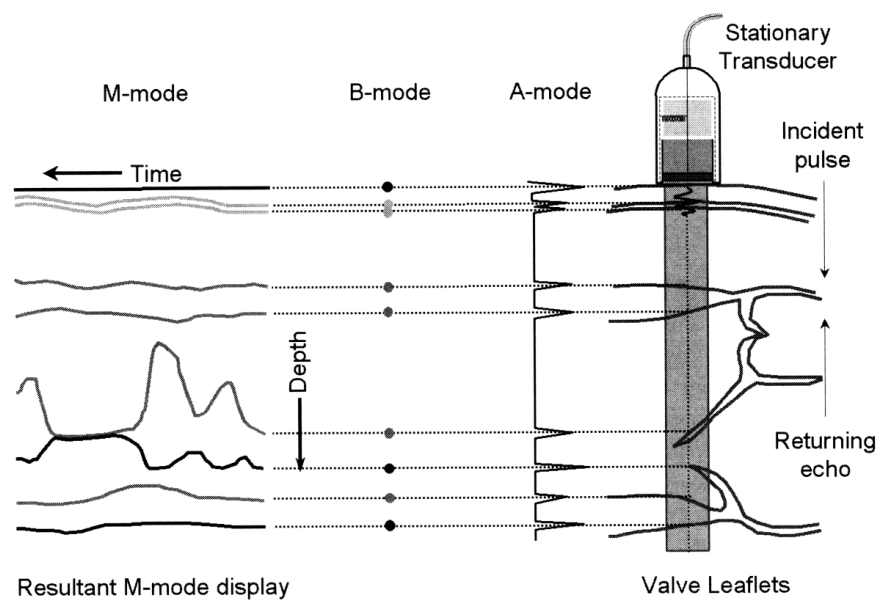 [Speaker Notes: https://courses.washington.edu/bioen508/Lecture6-US.pdf]
Duplexní UZ
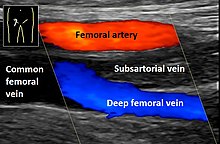 [Speaker Notes: https://upload.wikimedia.org/wikipedia/commons/thumb/4/4f/Ultrasonography_of_deep_vein_thrombosis_of_the_femoral_vein_-annotated.jpg/220px-Ultrasonography_of_deep_vein_thrombosis_of_the_femoral_vein_-annotated.jpg]
Triplexní UZ
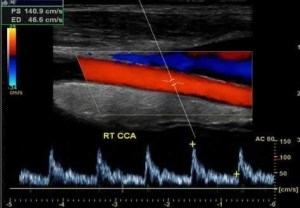 [Speaker Notes: https://www.medione.gr/images/triplex_karotida.jpg]
Kontrastní UZ
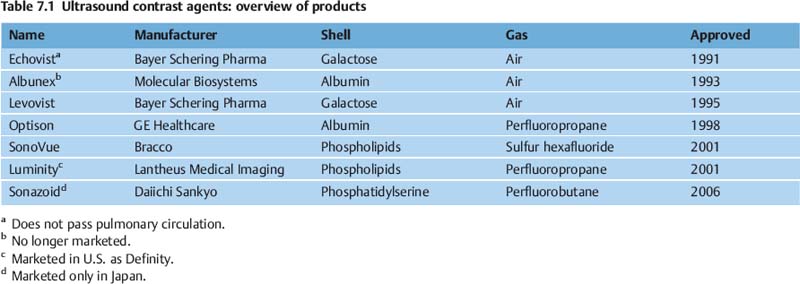 [Speaker Notes: https://radiologykey.com/wp-content/uploads/2016/03/9783131598820_c007_t001.jpg]
Kontrastní UZ
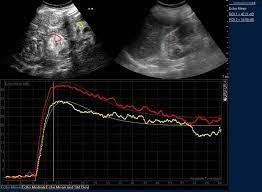 [Speaker Notes: https://radiologykey.com/wp-content/uploads/2016/03/9783131598820_c007_t001.jpg]
Shrnutí
Akustická energie, akustický výkon a akustická intenzita zvukové vlny
Akustická impedance
Odraz a průchod zvuku rozhraním – koeficienty odrazivosti a propustnosti
Hladina akustické intenzity, sluchové pole
Absorpce zvuku a ultrazvuku
Co je Dopplerův jev, rovnice Dopplerova jevu
Využití v praxi (A,B,M-mód, duplexní...)
Kontrastní látky v UZ diagnostice
Děkuji za pozornostKonec 11. přednáškyPrezentace vznikla v rámci projektu fondu rozvoje MU 1515/2014